IS 301 DECISION SUPPORT SYSTEMS
 
DECISION SUPPORT SYSTEMS AND INTELLIGENT SYSTEMS, 
Seventh Edition
Efraim Turban, Jay E. Aronson, and Ting-Peng Liang
 

Chapter 0    
Management Imation nforSystems 
 


College of Computer Science and Information Technologe
Department of Computer Information Systems
Prof Dr. Taleb A. S. Obaid
Prof Dr Taleb Obaid
Spring 2018
1
Management Information Systems
Learning Objectives  
What is Management Information Systems (MIS) 
Capturing Data: Capturing contextual (appropriate) data, or operational information contribute in decision making.
Processing Data: needed for planning, organizing, coordinating, .. So, it means making calculations, sorting data, classifying data 
Information Retrieval: The system should be able to retrieve this information from the storage as and when required by various users.
Information Propagation: the finished product of the MIS should be circulated to its users periodically using the organizational network.
Prof Dr Taleb Obaid
Spring 2018
2
Introduction (MIS)
For the manager is an implementation of the organizational systems and procedures. 
To a programmer it is files structures and file processing. 
The three components of MIS : 
System suggests integration and holistic (complete)  view, 
Information stands for processed data, and 
Management is the ultimate user, the decision makers.
Prof Dr Taleb Obaid
Spring 2018
3
Introduction (MIS)
Management
Management covers the planning, control, and administration of the operations of a concern. 
the top management handles planning; 
the middle management concentrates on controlling; and 
the lower management is concerned with actual administration.
Information
means the processed data that helps the management in planning, controlling and operations. 
Data means all the facts arising out of the operations of the concern. 
System
A system is made up of inputs, processing, output and feedback or control. 
Thus MIS means a system for processing data in order to give proper information to the management for performing its functions.
Prof Dr Taleb Obaid
Spring 2018
4
Characteristics of MIS
Definition
'MIS' is a planned system of collecting, storing, and disseminating data in the form of information needed to carry out the functions of management.
Characteristics of MIS
It should be based on a long-term planning.
It should provide a holistic view of the dynamics and the structure of the organization.
It should work as a complete and comprehensive system 
It should be planned in a top-down way.
It should be based on need of strategic of managers of an organization.
It should take care of exceptional situations by reporting such situations.
Prof Dr Taleb Obaid
Spring 2018
5
Characteristics of MIS
It should be able to make forecasts and estimates, .. thus providing a competitive advantage. 
It should create linkage between all sub-systems to get right decision 
It should allow easy flow of information through various sub-systems, thus avoiding redundancy and duplicity of data.
Although the MIS is an integrated, complete system, it should be made in such a flexible way that it could be easily split into smaller sub-systems as and when required.
A central database is the backbone of a well-built MIS.
Prof Dr Taleb Obaid
Spring 2018
6
Characteristics of Computerized MIS
It should be able to process data accurately and with high speed.
It should be able to collect, organize, manipulate, and update large amount of raw data coming from various internal and external sources.
It should provide real time information without any delay.
It should support various output formats and follow latest rules and regulations in practice.
It should provide organized and relevant information for all levels.
It should aim at extreme flexibility in data storage and retrieval.
Prof Dr Taleb Obaid
Spring 2018
7
Nature and Scope of MIS
The following diagram shows the nature and scope of MIS:
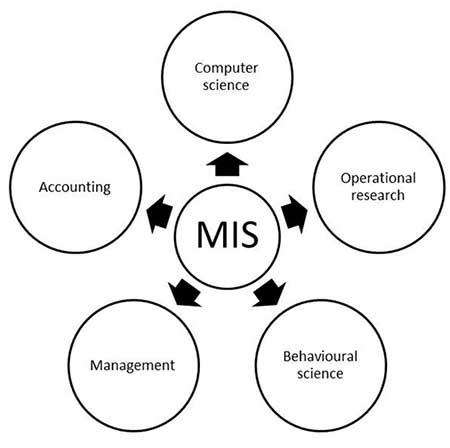 Prof Dr Taleb Obaid
Spring 2018
8
MIS - Enterprise Resource Planning (ERP)
ERP is an integrated, real-time, cross-functional enterprise application, ... It supports all core business processes such as sales order processing, inventory management and control, production and distribution planning, and finance.
Prof Dr Taleb Obaid
Spring 2018
9
MIS - Enterprise Resource Planning (ERP)
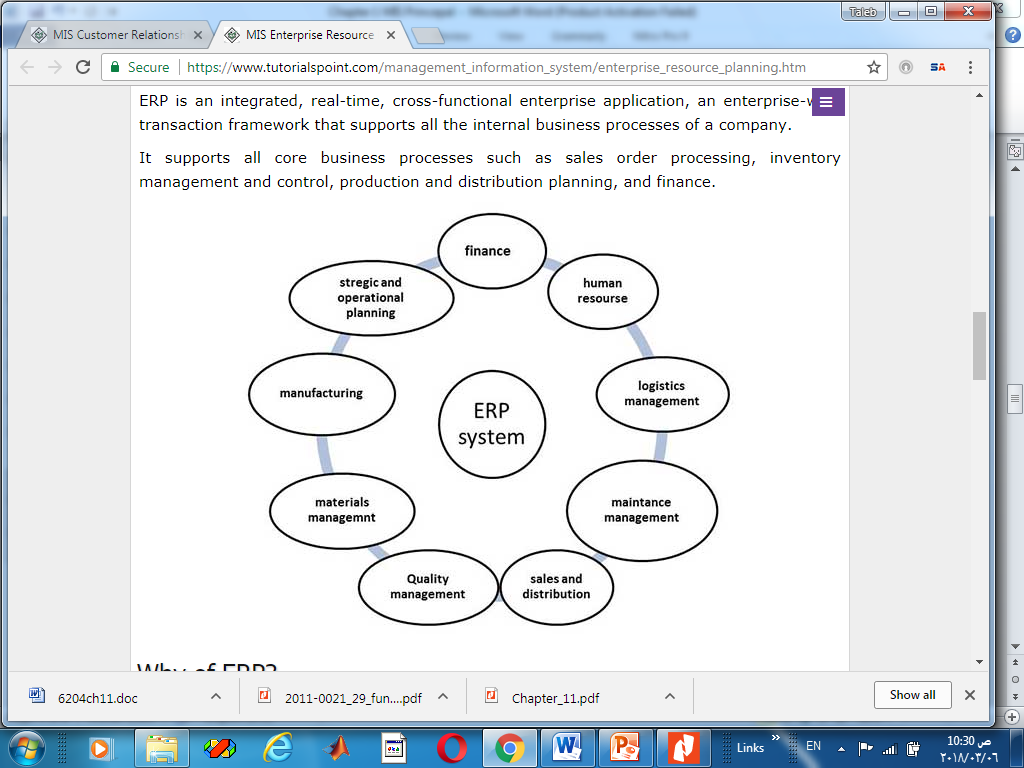 Prof Dr Taleb Obaid
Spring 2018
10
MIS - Enterprise Resource Planning
ERP is an integrated, real-time, cross-functional enterprise application, an enterprise-wide transaction framework that supports all the internal business processes of a company.
It supports all core business processes such as sales order processing, inventory management and control, production and distribution planning, and finance.	
Competitive advantage
Use of latest technologies
Prof Dr Taleb Obaid
Spring 2018
11
Why of ERP
ERP is very helpful in the following areas:
Business integration and automated data update
Linkage between all core business processes and easy flow of integration
Flexibility in business operations and more agility (quickly) to the company
Better analysis and planning capabilities
Critical decision-making
Prof Dr Taleb Obaid
Spring 2018
12
Scope of ERP
Finance: Financial accounting, managerial accounting, treasury management, asset management, budget control, costing, and enterprise control.
Logistics: Production planning, material management, plant maintenance, project management, events management, etc.
Human resource: Personnel management, training and development..
Supply Chain: Inventory control, purchase and order control, supplier scheduling, planning, etc.
Work flow: Integrate the entire organization with the flexible assignment of tasks and responsibility to locations, position, jobs, etc.
Prof Dr Taleb Obaid
Spring 2018
13
Advantages of ERP
Reduced quality costs
Quick decision-making
Forecasting and optimization
Better transparency
Prof Dr Taleb Obaid
Spring 2018
14
Disadvantage of ERP
Expense and time in implementation
Difficulty in integration with other system
Risk of implementation failure
Difficulty in implementation change
Risk in using one vendor
Use of latest technologies
Prof Dr Taleb Obaid
Spring 2018
15
MIS - Customer Relationship Management (CRM)
CRM is an enterprise application module that manages a company's interactions with current and future customers by organizing and coordinating, sales and marketing, and providing better customer services along with technical support.
Prof Dr Taleb Obaid
Spring 2018
16
Why CRM?
To keep track of all present and future customers.
To identify and target the best customers.
To let the customers know about the existing as well as the new products and services.
To provide real-time and personalized services based on the needs and habits of the existing customers.
To provide superior service and consistent customer experience.
To implement a feedback system.
Prof Dr Taleb Obaid
Spring 2018
17
Advantages of CRM
Provides better customer service and increases customer revenues.
Discovers new customers.
Cross-sells and up-sells products more effectively.
Helps sales staff to close deals faster.
Makes call centers more efficient.
Simplifies marketing and sales processes.
Prof Dr Taleb Obaid
Spring 2018
18
Disadvantages of CRM
Some times record loss is a major problem.
Overhead costs.
Giving training to employees is an issue in small organizations.
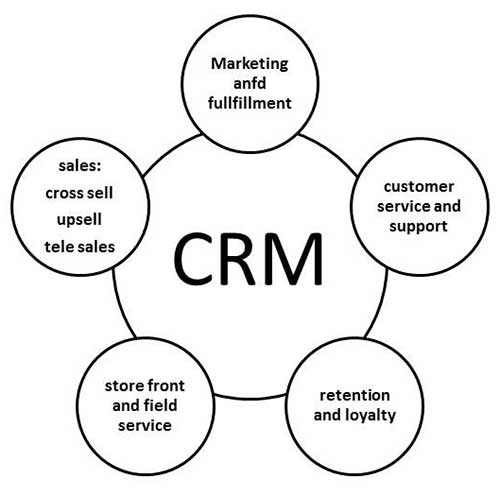 Prof Dr Taleb Obaid
Spring 2018
19